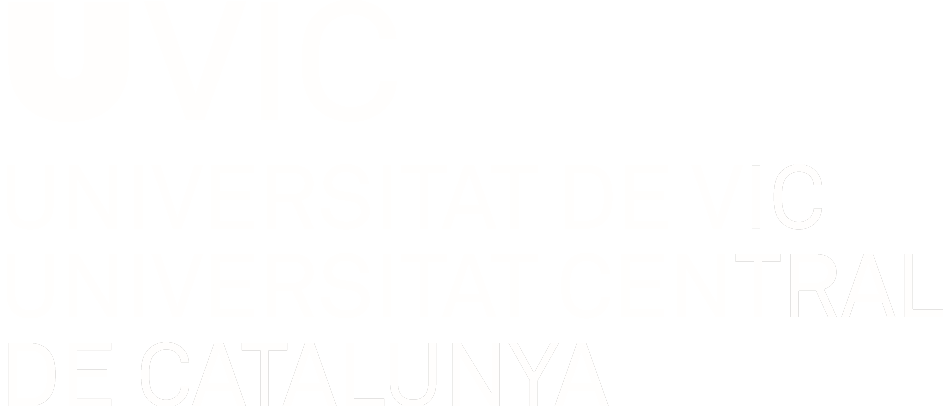 Activitat Recerca i Transferència de Coneixement curs 2014/15
Febrer 2015
Vicerectorat de Recerca i Professorat
Indicador 4.1 – 5.4 % de professorat doctor i acreditat respecte el total
Actualització 7 gener 2014
Indicador 4.2 – Nombre de grups de recerca reconeguts
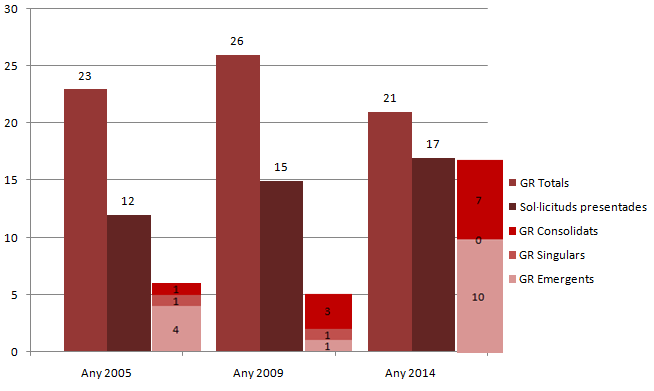 Actualització gener 2014
Indicador 4.3 - Nombre de publicacions dels grups de recerca
Evolució del nombre de publicacions en revistes indexades
Actualitzat febrer 2015
4.4-Recursos captats en convocatòries competitives públiques (1)
Evolució de la captació de recursos competitius
Actualitzat febrer 2015
4.4-Recursos captats en convocatòries competitives públiques (2)
Evolució del nombre de sol·licituds de finançament enviades
Actualitzat febrer 2015
4.4-Recursos captats en convocatòries competitives públiques (3)
Evolució del nombre de recursos sol·licitats
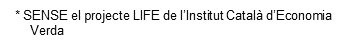 Actualitzat febrer 2015
4.5-Nombre de projectes europeus en els que participen els grups de recerca
Evolució del nombre de sol·licituds a projectes europeus enviades i guanyades
Actualitzat febrer 2015
5.1 - 5.3 Nombre de doctorands, beques predoctoralsi tesis llegides
Curs 2014-151
127 doctorands matriculats 8 tesis llegides
1 tesi en dipòsit
4 Doctorats industrials el curs 2013/14
3 Doctorats industrials el curs 2014/15
1 Dades pendents d’actualitzar amb 
els resultats de matrícula del mes de febrer
Actualitzat febrer 2015
Evolució del nombre de sol·licituds presentades a convocatòries de finançament per a captació de talent
Actualitzat febrer 2015
Evolució del nombre de recursos obtinguts a través de convocatòries de finançament per a captació de talent
Actualitzat febrer 2015
Evolució de les activitats congressuals
Actualitzat febrer 2015
Evolució del finançament obtingut en relació al pressupost total de la UVic-UCC
3,70%
2,86%
3,08%
2,09%
2,01%
2,65%
Actualitzat febrer 2015
Evolució del finançament obtingut en relació al nombre de doctors a temps complert a la UVic-UCC
Actualitzat febrer 2015
Gràfic compartiu entre el finançament competitiu i el finançament no competitiu obtingut
Actualitzat febrer 2015
Orígen dels Fons competitius
Actualitzat febrer 2015